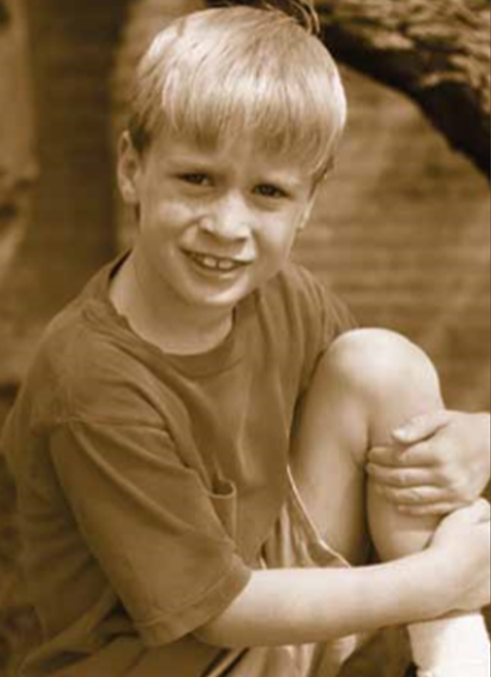 اتیسم
روح الله طالبی 
دکتری رفتار حرکتی
اختلالات طيف اوتيسم چيست؟
اختلالات طيف اوتيسم يک عارضه پيچيده است که بر روی رشد عادی مغز تأثير گذاشته و روابط اجتماعی، برقراری ارتباطات، علائق و رفتار شخص را تحت   تأثير قرار می دهد.
  پژوهش ها نشان می دهند کهASD  بر روی يک کودک از  150کودک تأثير می گذارد. ASD   در اوايل زندگی و اغلب قبل از سن سه سالگی بروز کرده  و معمول در پسران چهار تا پنج برابر بيشتر از دختران معمول است.
اختلالات اوتيسم
اختلالات آسپرگر 
اختلالات فراگستر در رشد و بالندگی 
اختلالات رت 
غيرقابل تعريف 
اختلالات فروپاشنده کودکی 
هريک از اين اختلالات، روابط اجتماعی به بيشترين وجه تحت تأثير قرار می گيرد.
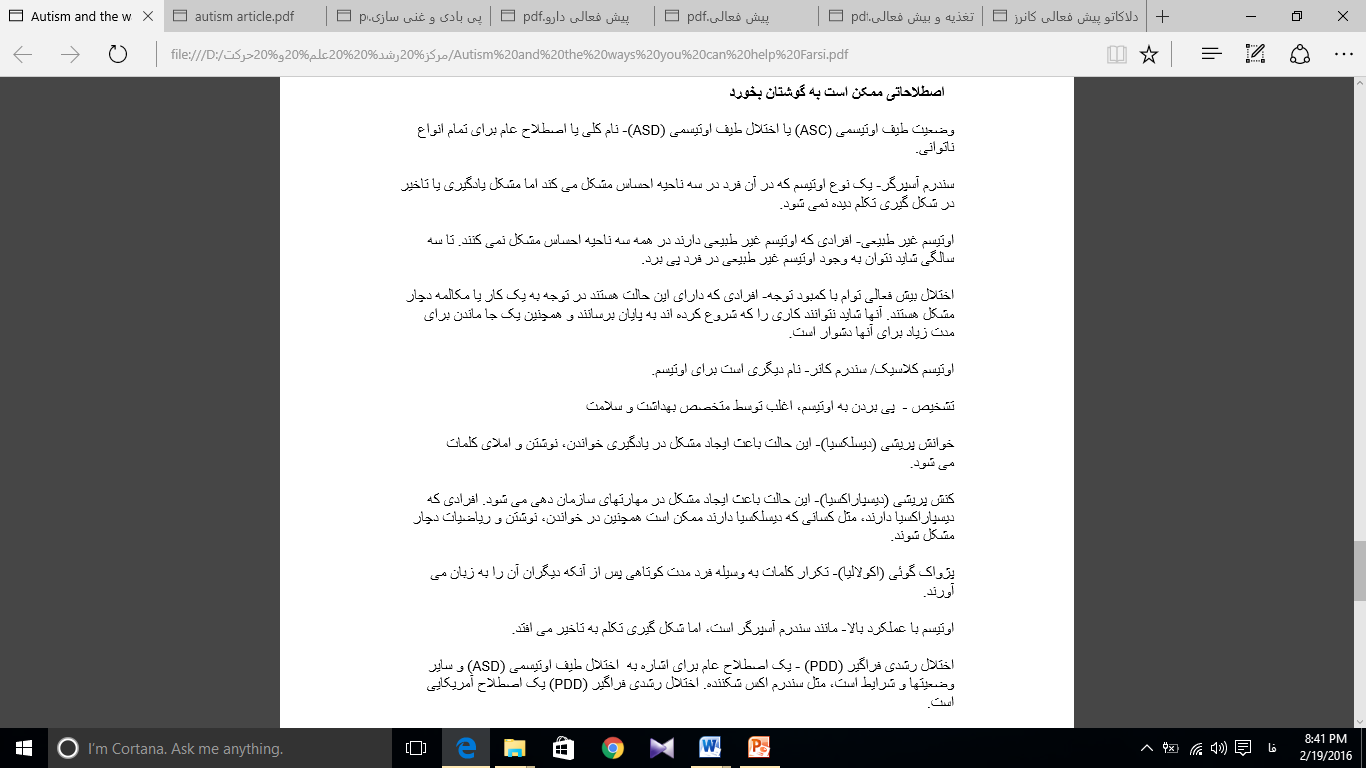 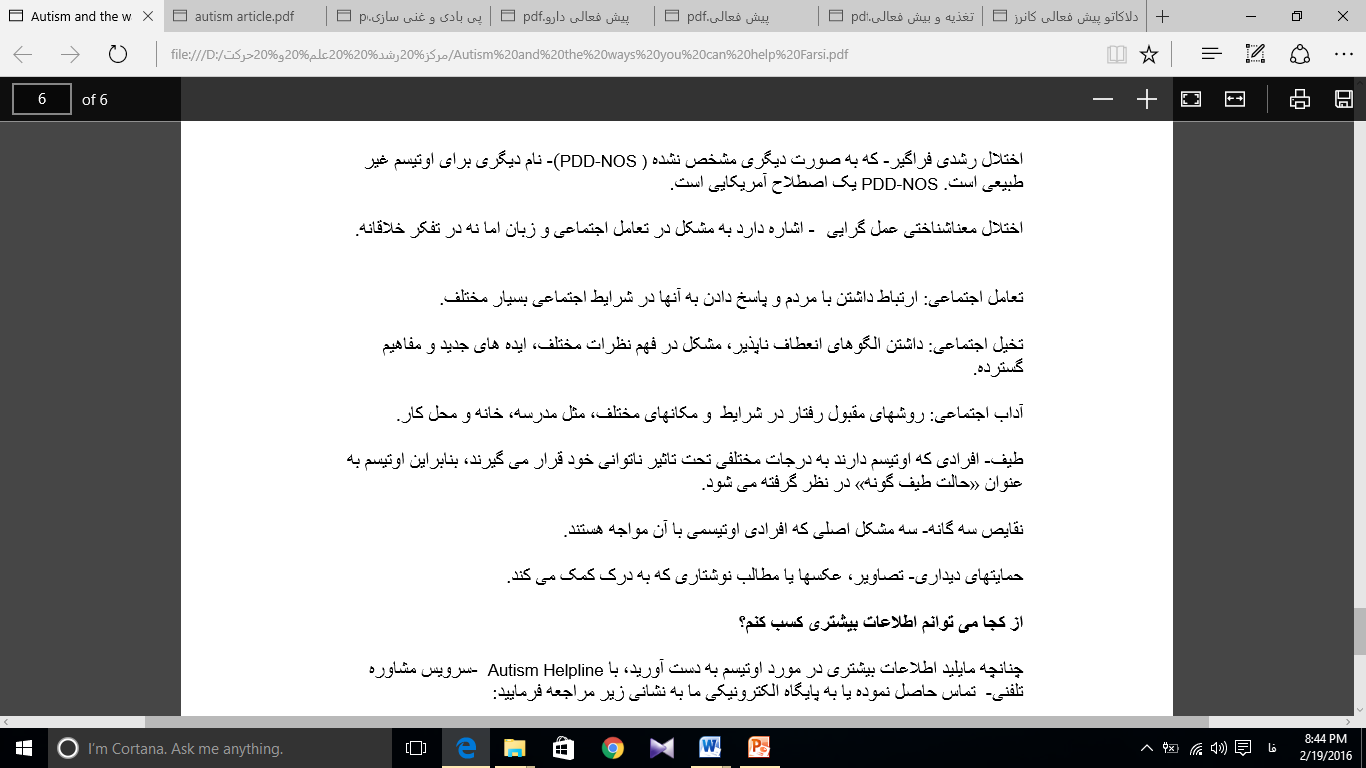 ﻣﻌﻨﺎﯼ اﻳﻦ واژﮔﺎن و ﻋﺒﺎرات ﭼﻴﺴﺖ؟ 
اﻳﻦ واژﮔﺎن و ﻋﺒﺎرات اﻏﻠﺐ ﺑﺮاﯼ ﺗﻮﺻﻴﻒ اوﺗﻴﺴﻢ و ﺣﺎﻻت و وﺿﻌﻴﺘﻬﺎﯼ ﻣﺮﺑﻮط ﺑﻪ ﺁن اﺳﺘﻔﺎدﻩ ﻣﯽﺷﻮﻧﺪ 
اوﺗﻴﺴﻢ ﻳﮏ ﻧﻮع ﻧﻘﺺ ﻣﺎدام اﻟﻌﻤﺮاﺳﺖ. همه اﻓﺮادﯼ ﮐﻪ اوﺗﻴﺴﻢ دارﻧﺪ در ﺳﻪ ﻣﺸﮑﻞ ﺑﺎ هم اﺷﺘﺮاﮎ  دارﻧﺪ  ﮐﻪ، ﻧﻘﺎﻳﺺ ﺳﻪ ﮔﺎﻧﻪ ﻧﺎﻣﻴﺪﻩ ﻣﯽﺷﻮﻧﺪ    
اﻳﻦ ﺳﻪﻣﺸﮑﻞ از ﻋﺒﺎرﺗﻨﺪ  : 
 
ﻣﺸﮑﻞ در ﻓﻬﻢ و اﺳﺘﻔﺎدﻩ از زﺑﺎن ﺑﺮاﯼ ارﺗﺒﺎط  
ﻣﺸﮑﻞ در ﺗﻌﺎﻣﻞ اﺟﺘﻤﺎﻋﯽ و ارﺗﺒﺎط ﺑﺎ ﻣﺮدم 
ﻣﺸﮑﻞ در " ﺗﺨﻴﻞاﺟﺘﻤﺎﻋﯽ "
نشانه های اوليه اختلالات طيف اوتيسم
ديگران ندارد   صحبت نمی کند ويا از واژه های بسيار کمی استفاده می کند
 به نظر می رسد که ادراک بسيار کمی دارد
ممکن است به نظر ناشنوا بيايد ويا هنگاميکه او را صد می کنيد، واکنشی نشان نمی دهد  
 حساسيت غيرعادی به نور ويا صدا؛ برای مثال نورهای لرزان ويا جاروی برقی ممکن است موجب فرياد  غيرقابل کنترل شود   
ممکن است بر روی پنجه های پا راه برود
هنگاميکه هيجان زده می شود، ممکن است با دست
هايش  بال بزند 
ممکن است همانند کودکان ديگر تماس چشمی برقرار نکند
ممکن است در مقابل در آغوش گرفتن و بغل کردن
مقاومت کند
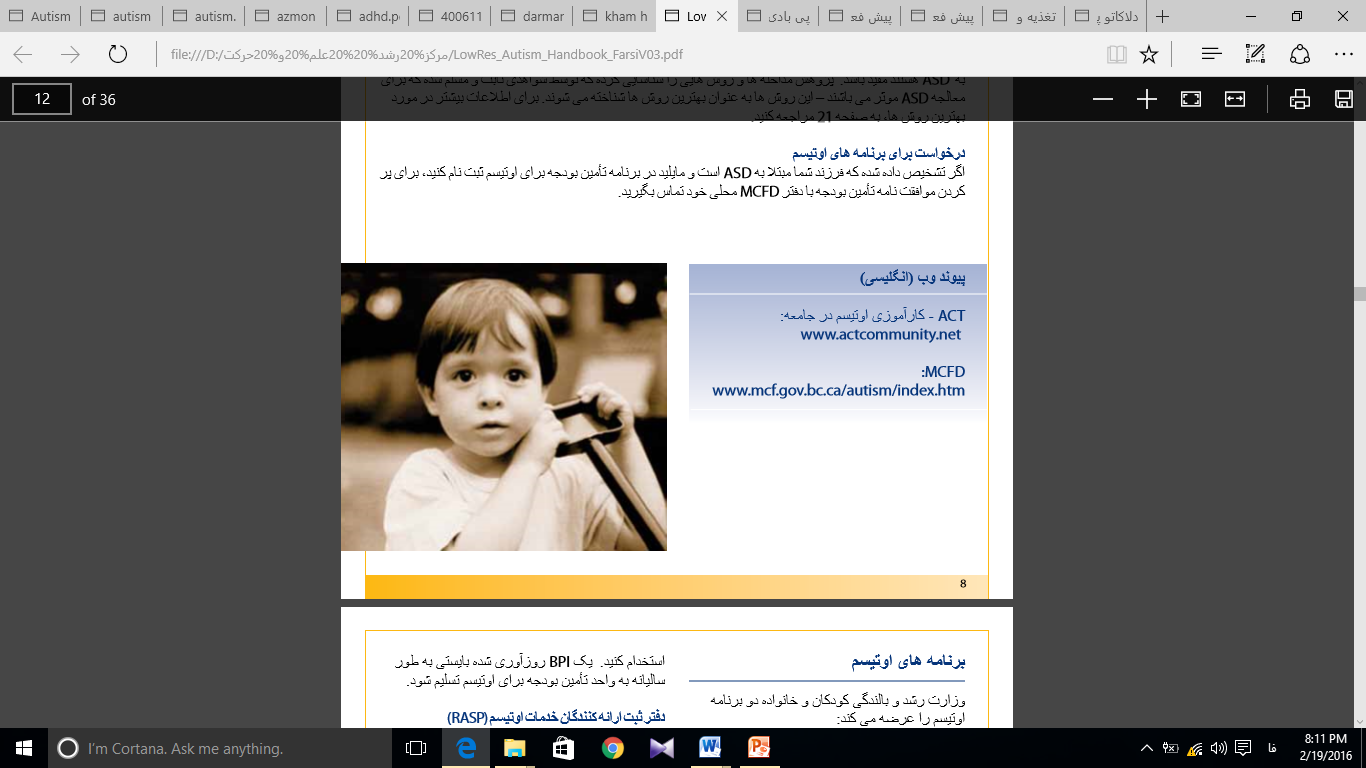 بدخلقی های مداوم هنگاميکه لازم است کار جديدی را  انجام  دهد ويا بدون اخطار قبلی از وی خواسته شود که اعمالش را تغيير دهد 
  برای نشان دادن چيزهای جالب به شما از اشاره کردن استفاده  نمی کند
   در بازی های تخيلی شرکت نمی کند  ممکن است اسباب بازی ها را قطار کند و به اشياء عجيب علاقه مفرط نشان دهد  
 اشياء را به ديگران نشان نمی دهد
 به جهتی که اشاره می کنيد نگاه نمی کند 
 دوست دارد که کارها هميشه به يک صورت انجام شوند
  در بازی های جمعی ويا مهارت های زبانی کمبود نشان  می دهد
چه چيزی موجب اختلالات طيف اوتيسم می شود؟
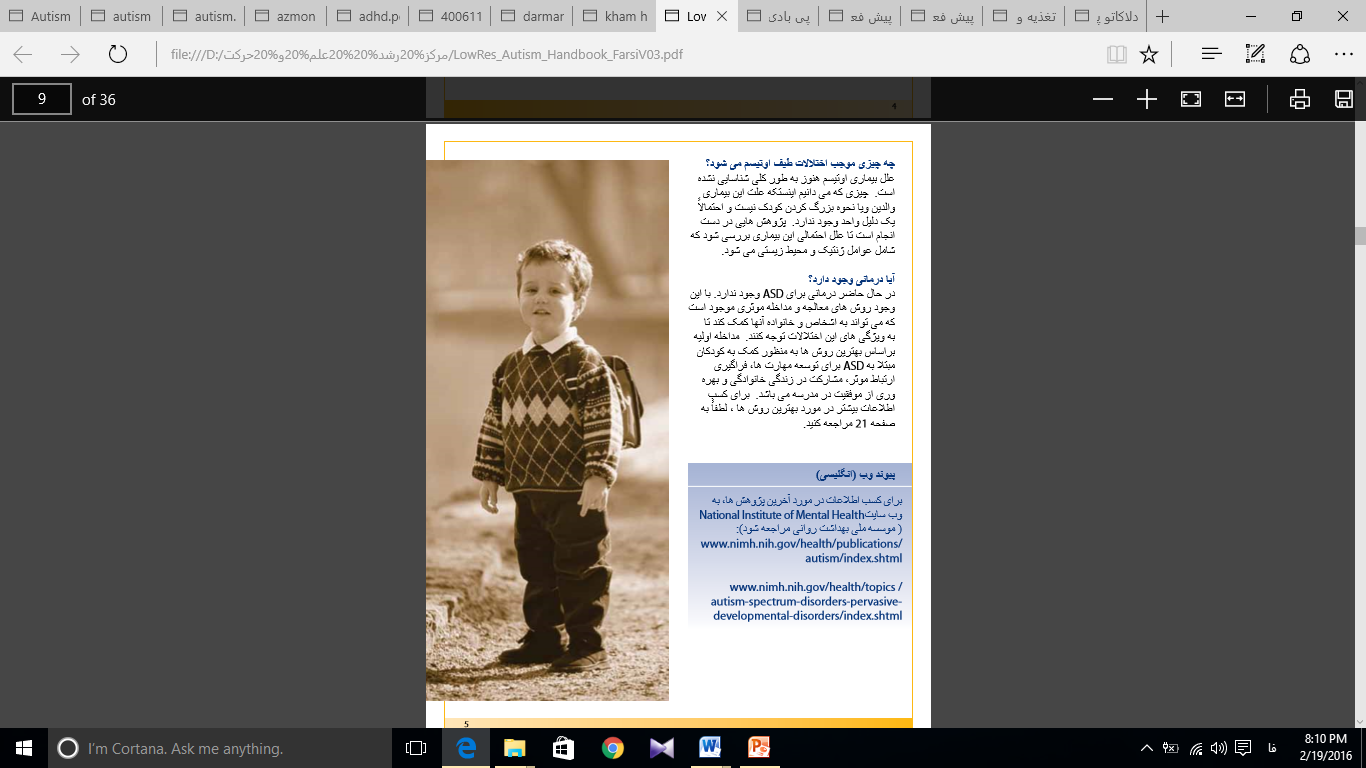 علل بيماری اوتيسم هنوز به طور کلی شناسايی نشده است.  چيزی که می دانيم اينستکه علت اين بيماری ًوالدين ويا نحوه بزرگ کردن کودک نيست و احتمالا يک دليل واحد وجود ندارد.  پژوهش هايی در دست انجام است تا علل احتمالی اين بيماری بررسی شود که شامل عوامل ژنتيک و محيط زيستی می شود.
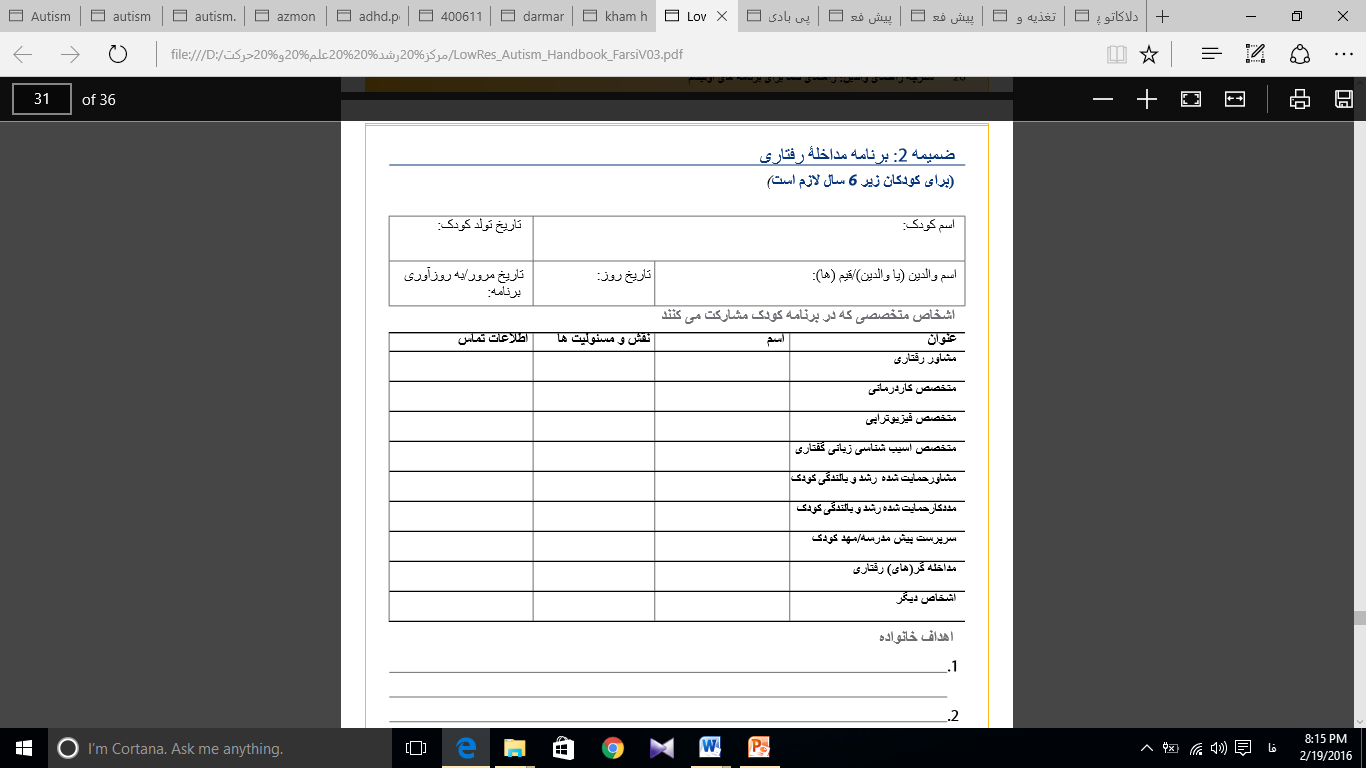 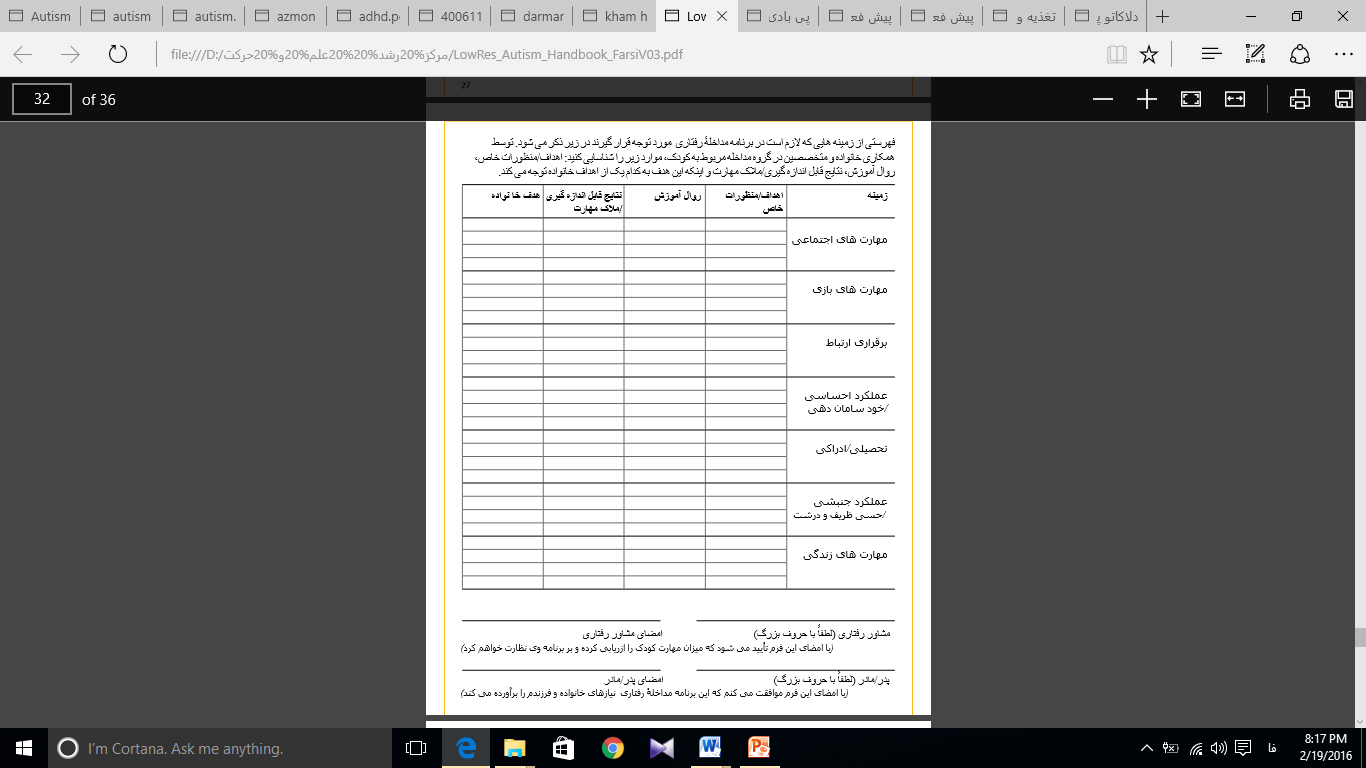 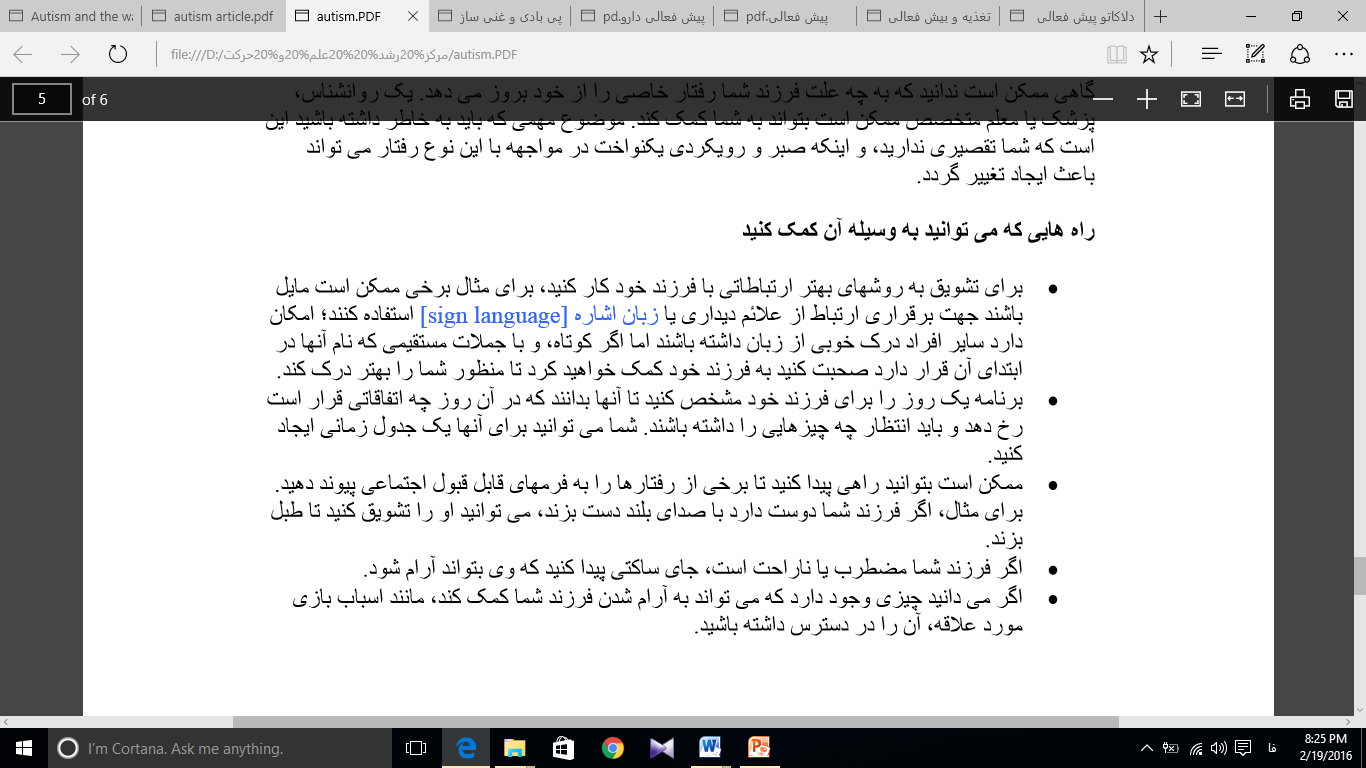 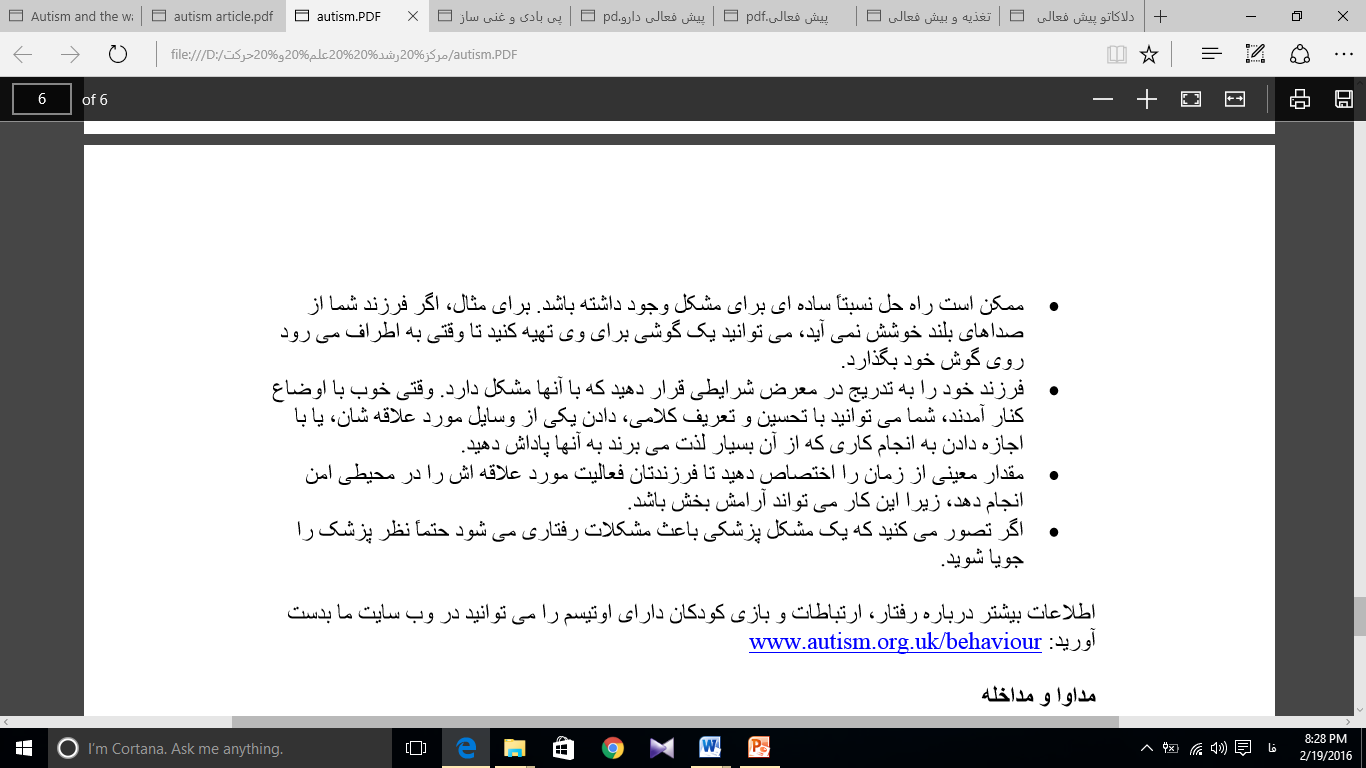 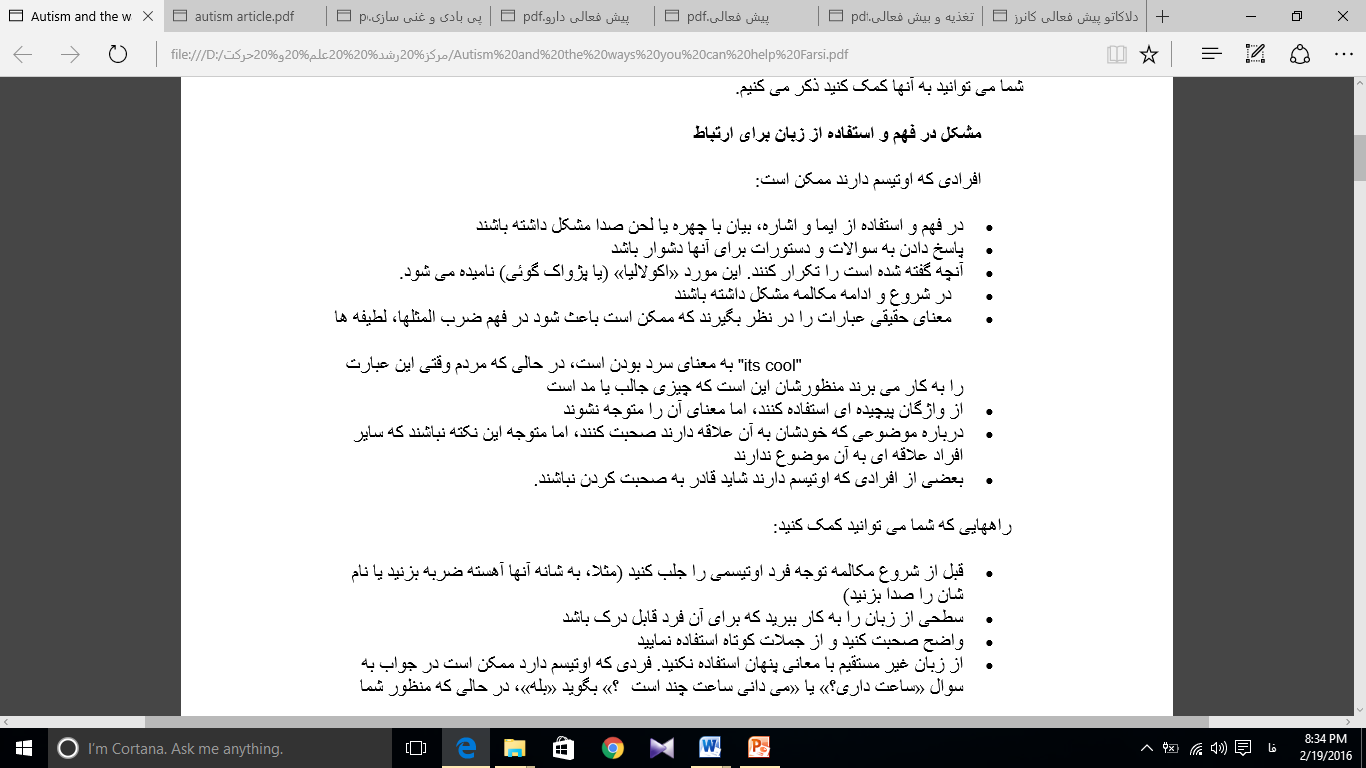 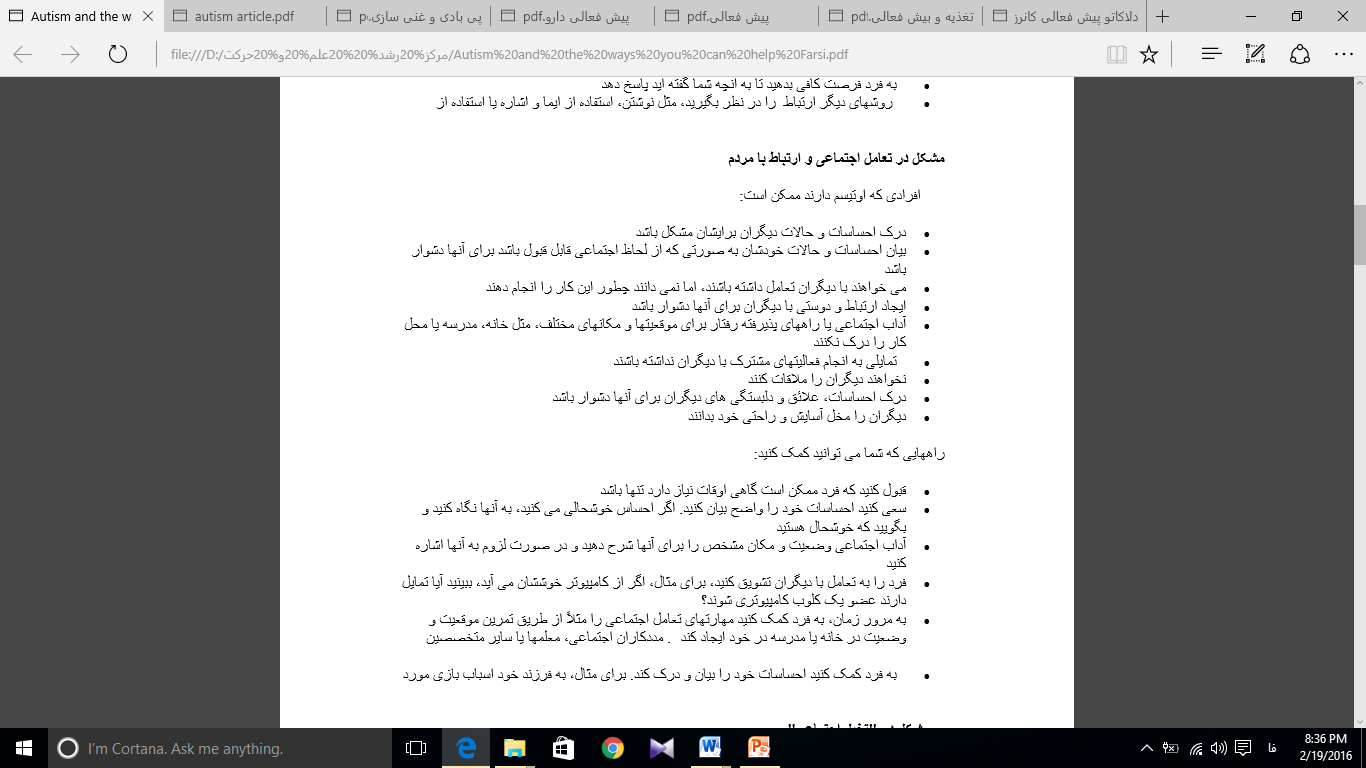 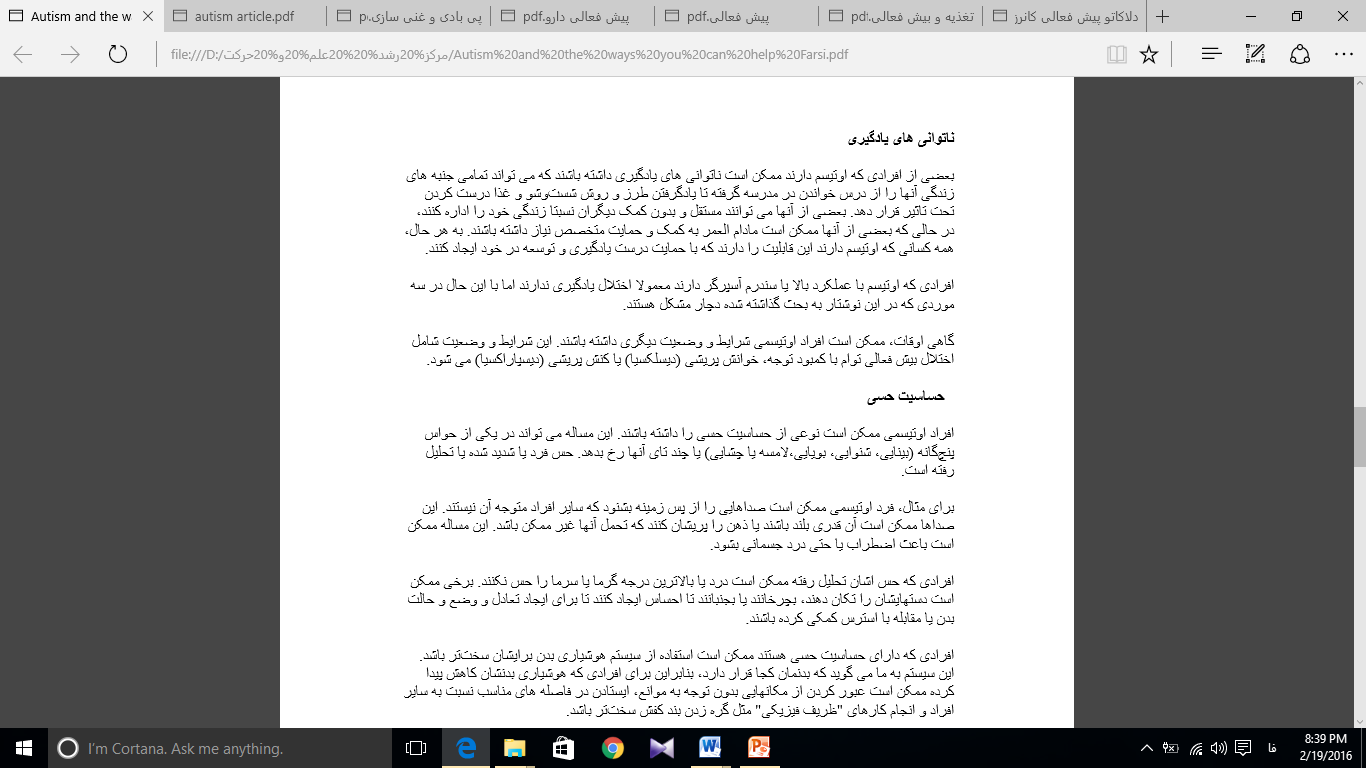 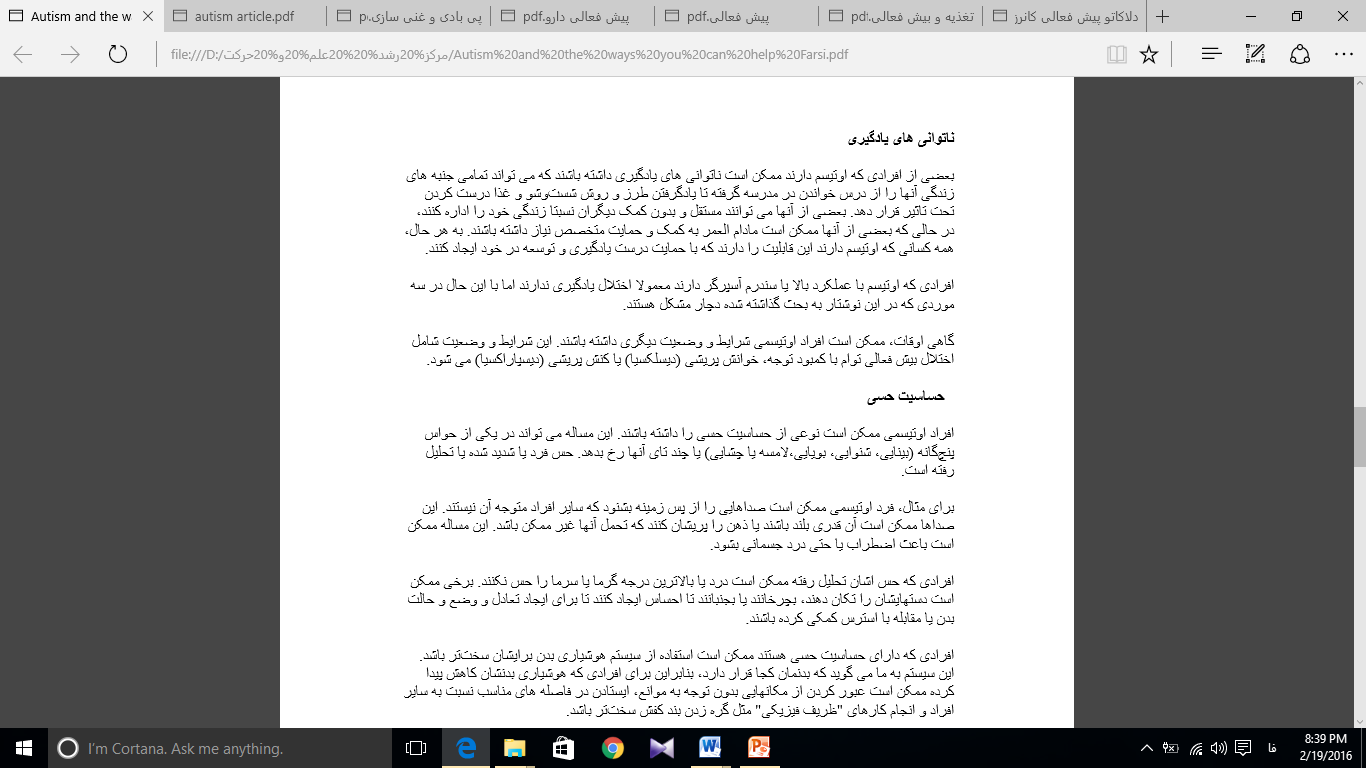